O papel da Coordenação-Geral de Custos de Infraestrutura de Transportes nos projetos do DNIT
Brasília, 13 de junho de 2019
ESTRUTURA DA CGCIT
DPP (DIREX)
SERVIDORES
23
CGCIT
14
COLABORADORES
05
ESTAGIÁRIOS
CPN
Coordenação de 
Preços Novos
CCR
Coordenação de
Custos Referenciais
COI
Coordenação de 
Orçamentos de Infraestrutura
PRINCIPAIS ATRIBUIÇÕES DA CGCIT
MANUTENÇÃO DO SICRO
PESQUISA DE PREÇOS DE INSUMOS DO SICRO
REFERÊNCIA PARA CONTRATAÇÃO DE ENGENHARIA CONSULTIVA
ÍNDICES DE REAJUSTAMENTO -  
OBRAS E SERVIÇOS DE ENGENHARIA
CONFECÇÃO, ANÁLISE E 
APROVAÇÃO DE PREÇOS NOVOS
CUSTOS MÉDIOS GERENCIAIS E PARAMETRIZAÇÃO DE CUSTOS
ELABORAÇÃO E ATUALIZAÇÃO DE ORÇAMENTOS DE INFRAESTRUTURA
O PROJETO, A FASE E A CGCIT
CONSULTORIA
ÍNDICES
ANTES
CCR
CMG
BDI
SICRO
ASFALTO
CCR
ÍNDICES
DURANTE
CPN
PREÇOS NOVOS
COI
PARAMETRIZAÇÃO
ELABORAÇÃO
CCR
ÍNDICES
DEPOIS
CPN
PREÇOS NOVOS
CCR
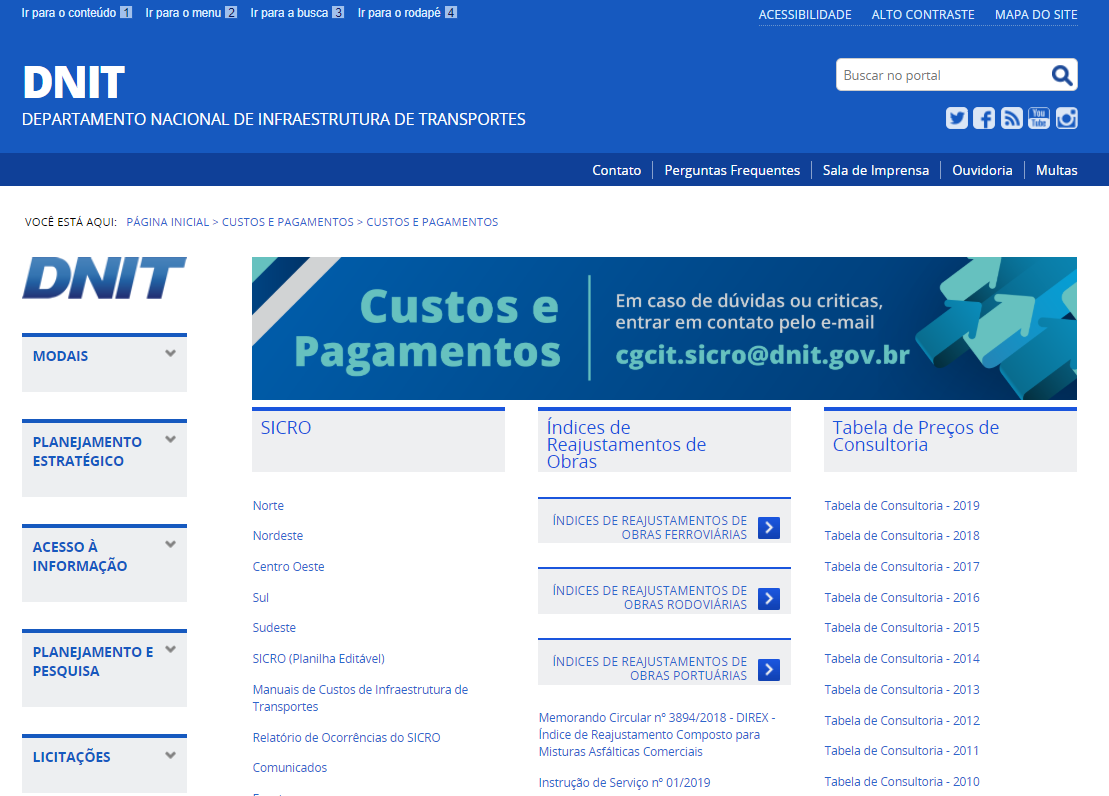 REGIMENTO INTERNO (ART. 25)
dnit.gov.br
CUSTOS E PAGAMENTOS
ESTIMATIVA DE CUSTOS 
DE OBRAS E SERVIÇOS
CUSTOS ANALÍTICOS 
DE OBRAS E SERVIÇOS
DESENVOLVIMENTO
consolidação
CUSTOS MÉDIOS GERENCIAIS (INCLUSÃO DE SOLUÇÕES TIPO EM FUNÇÃO DAS CLASSES DAS RODOVIAS E DIFERENCIAÇÃO DA REGIÃO E CONDIÇÃO TOPOGRÁFICA); 
PARAMETRIZAÇÃO DE CUSTOS DE SERVIÇOS E OBRAS RODOVIÁRIAS, FERROVIÁRIAS E HIDROVIÁRIAS;
INTEGRAÇÃO COM OUTRAS BASES DE ESTIMATIVA DE CUSTOS DE OBRAS DE INFRAESTRUTURA DE TRANSPORTES.
REVISÃO CONTÍNUA DAS COMPOSIÇÕES E DOS MANUAIS DE CUSTOS DO SICRO; 
ÍNDICES DE REAJUSTAMENTO;
CÂMARA TÉCNICA  DO SICRO;
AFERIÇÃO DE CAMPO DOS SERVIÇOS;
ORÇAMENTOS PARADIGMA.
CUSTOS DE REFERÊNCIA PARA ENGENHARIA CONSULTIVA
PESQUISA DE PREÇOS DA FUNDAÇÃO GETULIO VARGAS
inovação
OTIMIZAÇÃO de recursos
SISTEMA DE CUSTOS DE REFERÊNCIA PARA ENGENHARIA CONSULTIVA (EQUIPES FIXAS, VINCULADAS E VARIÁVEIS, DIMENSIONAMENTO DE MÃO DE OBRA E SERVIÇOS EM FUNÇÃO DA QUANTIDADE DE SERVIÇOS;
DESENVOLVIMENTO DE SISTEMA INFORMATIZADO PARA GERAÇÃO DE RELATÓRIOS DO SICRO E ORÇAMENTAÇÃO.
MUDANÇA DA PERIODICIDADE DA PESQUISA DE PREÇOS DO SICRO                  (DE BIMESTRAL PARA TRIMESTRAL);
CRIAÇÃO DE METODOLOGIA DE FRETE;
QUALIFICAÇÃO DA CRÍTICA DA PESQUISA DE PREÇOS (CRITÉRIOS EM FUNÇÃO DA REPRESENTATIVIDADE DO INSUMO NA FAIXA ABC DOS ORÇAMENTOS E NA PRÓPRIA COMPOSIÇÃO DE CUSTO).
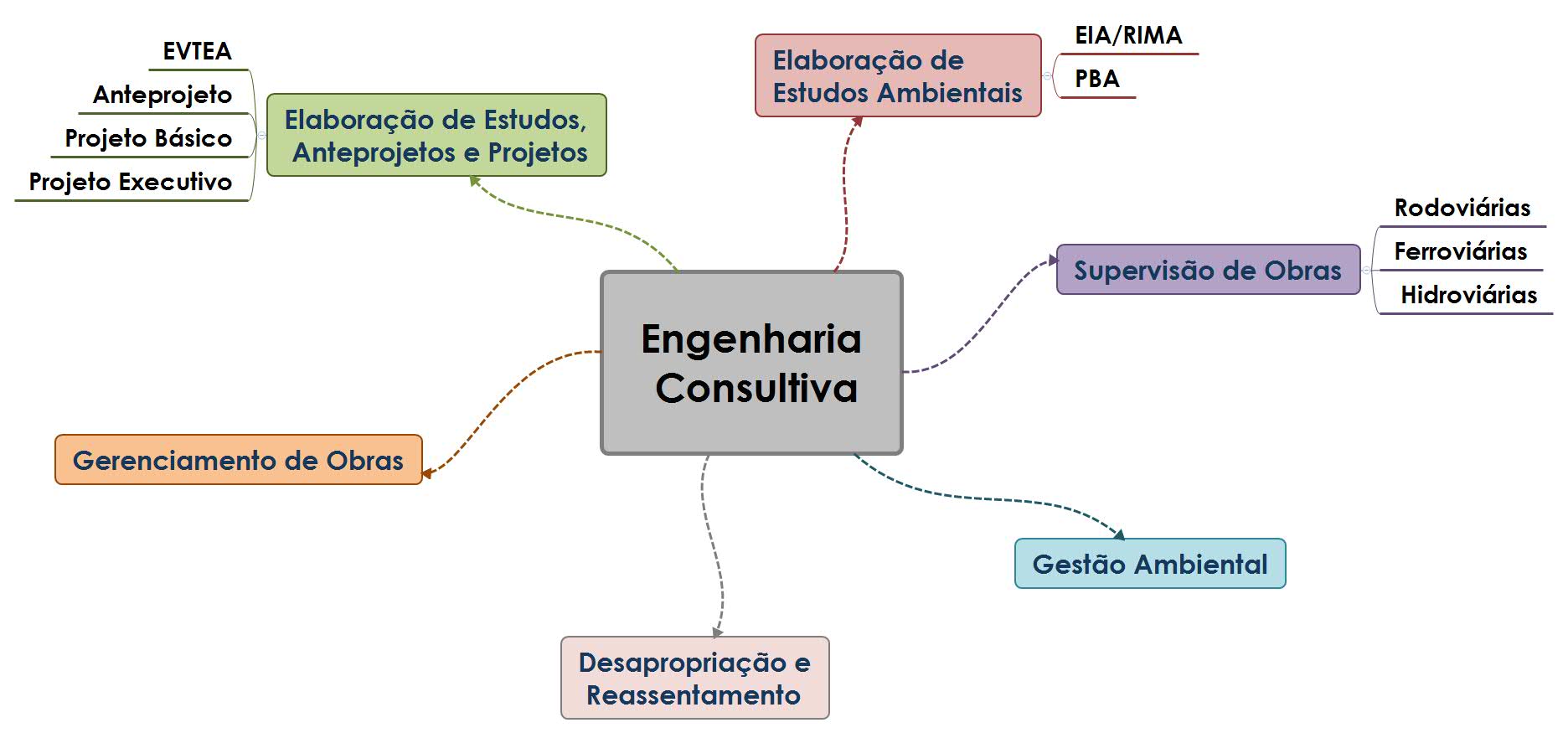 COI
ORÇAMENTOS DE ANTEPROJETOS E PROJETOS DE ENGENHARIA
ELABORAÇÃO
REGIMENTO INTERNO (ART. 28)
ATUALIZAÇÃO
ATENDER E ORIENTAR
ANÁLISE
VALIDAÇÃO
Sicro 2      SICRO
DIRETORIAS E DESCENTRALIZADAS
PROJETO E PLANEJAMENTO DA OBRA
ORÇAMENTO ANALÍTICO OU DETERMINÍSTICO
PLANO DE ATAQUE (DE EXECUÇÃO OU DE TRABALHO); 
DIMENSIONAMENTO E LAYOUT DO CANTEIRO, DA ADMINISTRAÇÃO LOCAL E DAS INSTALAÇÕES INDUSTRIAIS;
PLANO DE MOBILIZAÇÃO E DESMOBILIZAÇÃO; 
ANÁLISE DAS CURVAS ABC (INSUMOS E SERVIÇOS);
CRONOGRAMAS FÍSICO E FINANCEIRO; 
CRONOGRAMA DE UTILIZAÇÃO DE INSUMOS;
PROJETO E PLANEJAMENTO DA OBRA
ORÇAMENTO ANALÍTICO OU DETERMINÍSTICO
BDI (TRIBUTOS, DESPESAS (INDIRETOS) E LUCRO);
FISCALIZAÇÃO E ACOMPANHAMENTO;
PESQUISA DE MERCADO (CUSTO E DISPONIBILIDADE);
COMPOSIÇÕES DE CUSTO DETALHADAS;
QUANTITATIVOS CALCULADOS COM MEMÓRIA E UNIDADES;
PLANILHA ORÇAMENTÁRIA.
PROJETO E PLANEJAMENTO DA OBRA
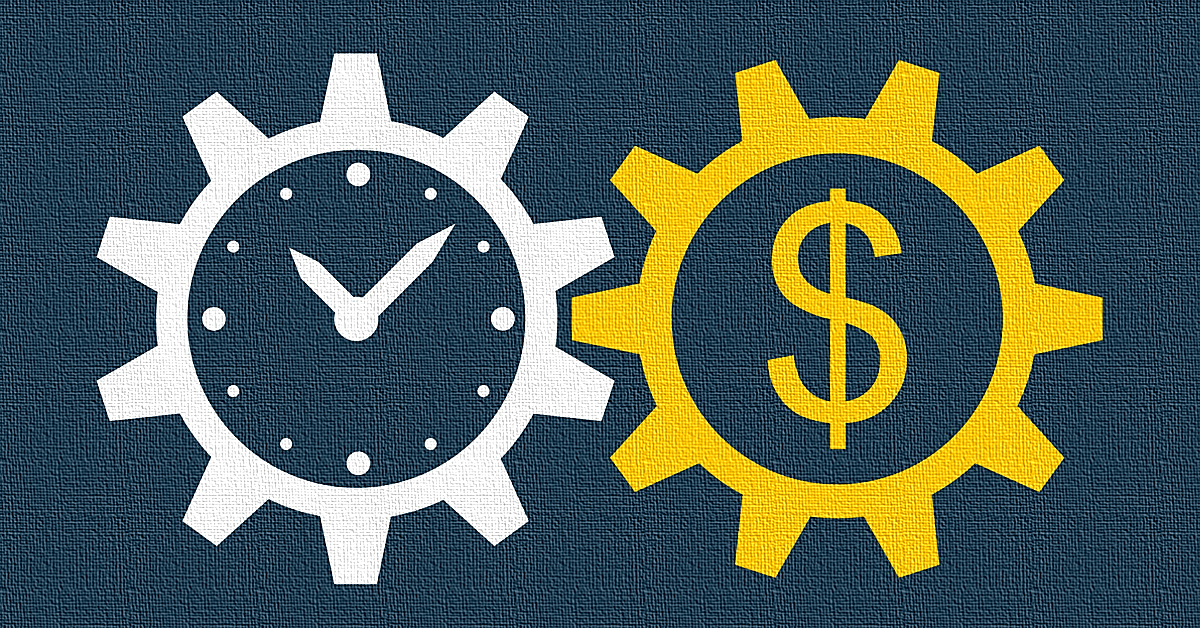 TODO ORÇAMENTO SÓ É VÁLIDO NO TEMPO (CRONOGRAMA) 
E NAS CONDIÇÕES PLANEJADAS 
(PLANO DE EXECUÇÃO).
COI
DEMONSTRATIVO DOS ORÇAMENTOS TRATADOS (TRIÊNIO)
COI
ORÇAMENTOS TRATADOS x LICITADOS (TRIÊNIO)
EM MÉDIA, 59% DOS ORÇAMENTOS NÃO FORAM LICITADOS
COI
ORÇAMENTOS TRATADOS x LICITADOS (TRIÊNIO)
CPN
COMPOSIÇÕES DE CUSTOS
REGIMENTO INTERNO (ART. 25)
ELABORAÇÃO
ATENDER E ORIENTAR
PROJETOS
ANÁLISE
RPFO
DIRETORIAS E DESCENTRALIZADAS
“BALANÇO CPN”
DERROCAMENTO DO
PEDRAL DO LOURENÇO
R$ 650.000.000,00
TOTAL
R$ 1,13 BI
“FOLHA” 
DNIT 2017
R$ 400 MILHÕES
SEGUNDA PONTE INTERNACIONAL DE 
FOZ DO IGUAÇU
R$ 180.000.000,00
ANÁLISE DE PREÇOS NOVOS 2016-2018
R$ 300.000.000,00
20% ORÇAMENTO ATUAL
Muito obrigado!

Eng. Paulo Moreira Neto
Analista em Infraestrutura de Transportes
Coordenador-Geral de Custos de Infraestrutura de Transportes
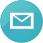 cgcit@dnit.gov.br